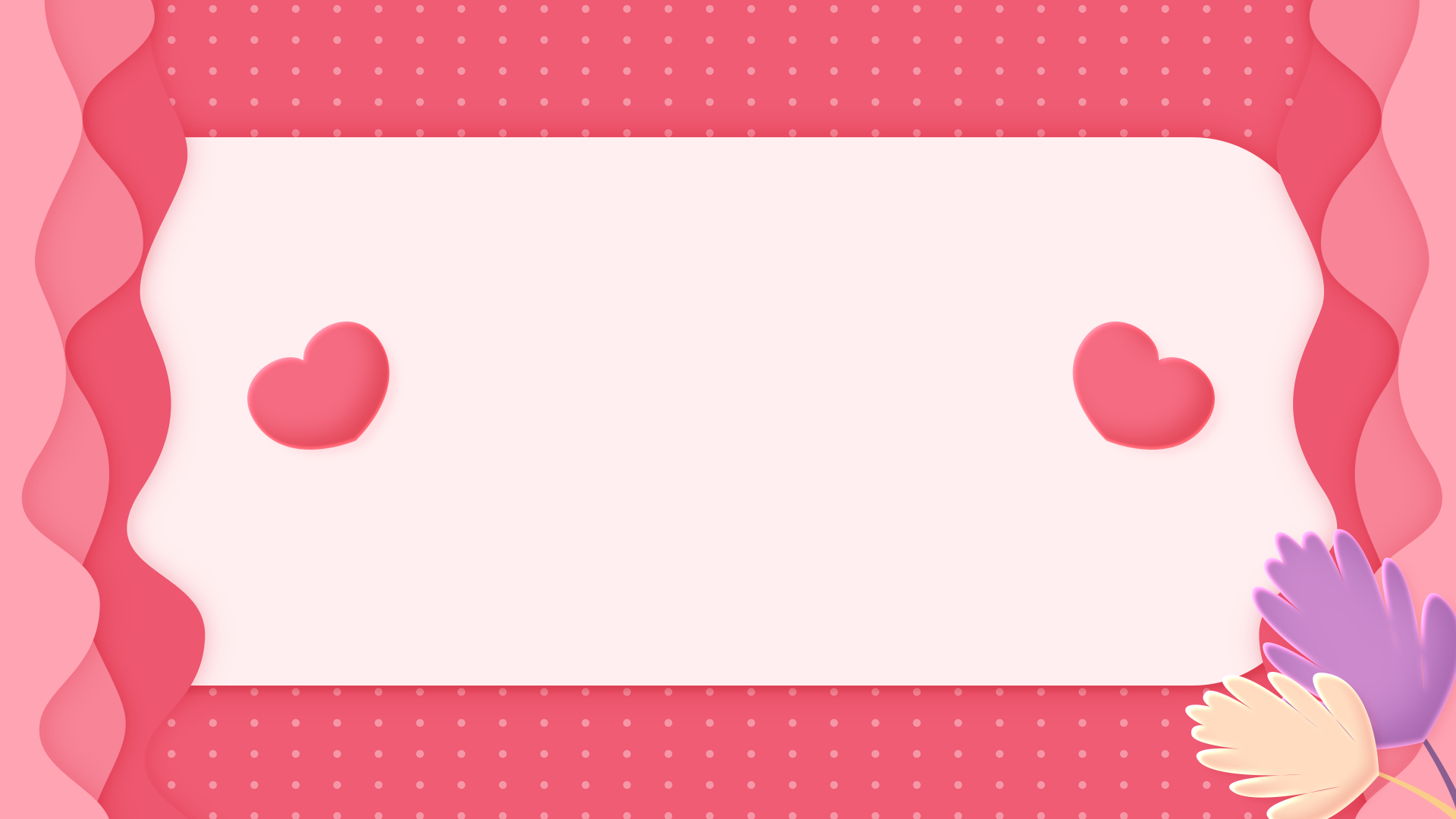 情人节PPT模板
汇报人：PPTying   汇报时间：20XX.05.14
在这里添加你的详细小段落文本内容，与标题相关并符合整体语言风格，将你需要表达的意思表述清楚完整，与设计排版相符合。
[Speaker Notes: 本PPT模板部分元素使用了幻灯片母版制作。如果需要修改，点击-视图-幻灯片母版-修改 完成后关闭编辑母版即可。]
01
心跳回忆
目录
02
告白气球
contents
03
爱的箴言
04
天长地久
心跳回忆
01
此处添加详细文本描述，建议与标题相关并符合整体语言风格，语言描述尽量简洁生动。尽量将每页幻灯片的字数控制在200字以内，据统计每页幻灯片的最好控制在5分钟之内。
月度工作概况
在这里添加你的详细小段落文本内容，与标题相关并符合整体语言风格，将你需要表达的意思表述清楚完整，与设计排版相符合。
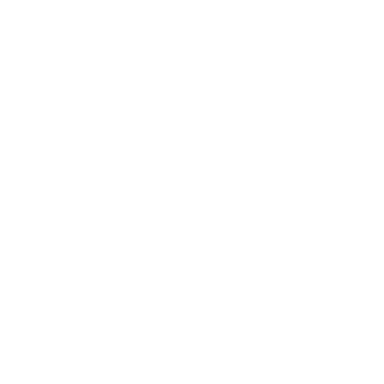 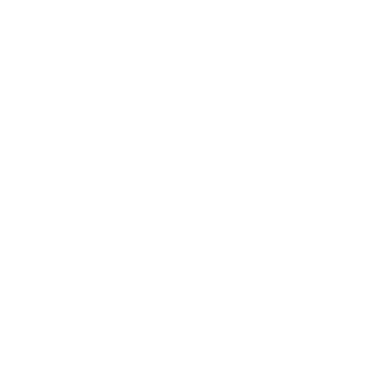 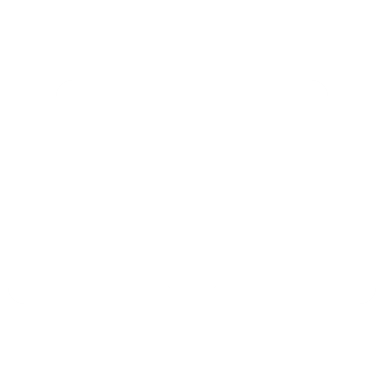 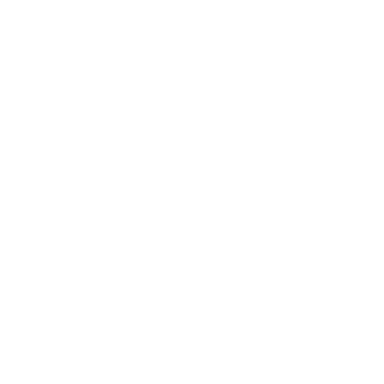 点击此处更换标题
在这里添加你的详细小段落文本内容，与标题相关并符合整体语言风格，将你需要表达的意思表述清楚完整，与设计排版相符合。
在这里添加你的详细小段落文本内容，与标题相关并符合整体语言风格，将你需要表达的意思表述清楚完整，与设计排版相符合。
月度工作概况
在这里添加你的详细小段落文本内容，与标题相关并符合整体语言风格，将你需要表达的意思表述清楚完整，与设计排版相符合。
标题文字
点击此处更换标题
点击此处更换标题
在这里添加你的详细小段落文本内容，与标题相关并符合整体语言风格，将你需要表达的意思表述清楚完整，与设计排版相符合。
在这里添加你的详细小段落文本内容，与标题相关并符合整体语言风格，将你需要表达的意思表述清楚完整，与设计排版相符合。
标题文字
标题文字
标题文字
在这里添加你的详细小段落文本内容，与标题相关并符合整体语言风格，将你需要表达的意思表述清楚完整，与设计排版相符合。
04
03
02
01
月度工作概况
在这里添加你的详细小段落文本内容，与标题相关并符合整体语言风格，将你需要表达的意思表述清楚完整，与设计排版相符合。
点击此处更换标题
点击此处更换标题
点击此处更换标题
点击此处更换标题
在这里添加你的详细小段落文本内容，与标题相关并符合整体语言风格。
在这里添加你的详细小段落文本内容，与标题相关并符合整体语言风格。
在这里添加你的详细小段落文本内容，与标题相关并符合整体语言风格。
在这里添加你的详细小段落文本内容，与标题相关并符合整体语言风格。
告白气球
02
此处添加详细文本描述，建议与标题相关并符合整体语言风格，语言描述尽量简洁生动。尽量将每页幻灯片的字数控制在200字以内，据统计每页幻灯片的最好控制在5分钟之内。
月度工作概况
在这里添加你的详细小段落文本内容，与标题相关并符合整体语言风格，将你需要表达的意思表述清楚完整，与设计排版相符合。
点击此处更换标题
点击此处更换标题
点击此处更换标题
点击此处更换标题
在这里添加你的详细小段落文本内容，与标题相关并符合整体语言风格。
在这里添加你的详细小段落文本内容，与标题相关并符合整体语言风格。
在这里添加你的详细小段落文本内容，与标题相关并符合整体语言风格。
在这里添加你的详细小段落文本内容，与标题相关并符合整体语言风格。
点击请替换文字内容
月度工作概况
在这里添加你的详细小段落文本内容，与标题相关并符合整体语言风格，将你需要表达的意思表述清楚完整，与设计排版相符合。
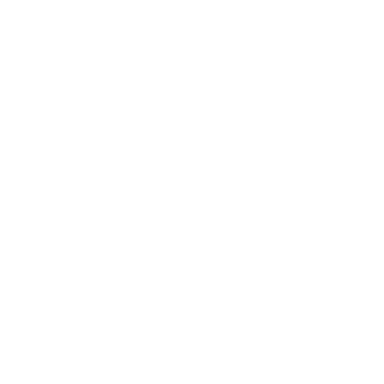 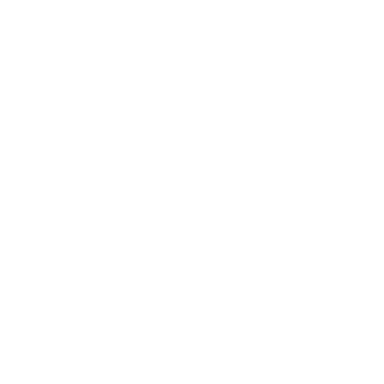 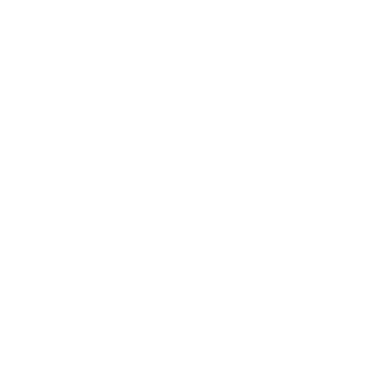 点击此处更换标题
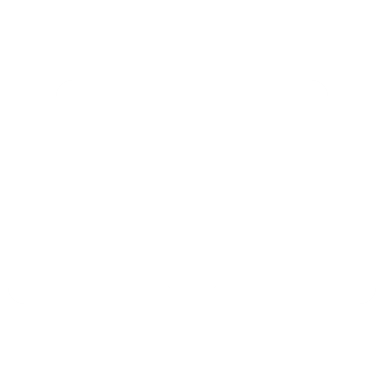 在这里添加你的详细小段落文本内容，与标题相关并符合整体语言风格。
点击此处更换标题
点击此处更换标题
点击此处更换标题
在这里添加你的详细小段落文本内容，与标题相关并符合整体语言风格。
在这里添加你的详细小段落文本内容，与标题相关并符合整体语言风格。
在这里添加你的详细小段落文本内容，与标题相关并符合整体语言风格。
月度工作概况
在这里添加你的详细小段落文本内容，与标题相关并符合整体语言风格，将你需要表达的意思表述清楚完整，与设计排版相符合。
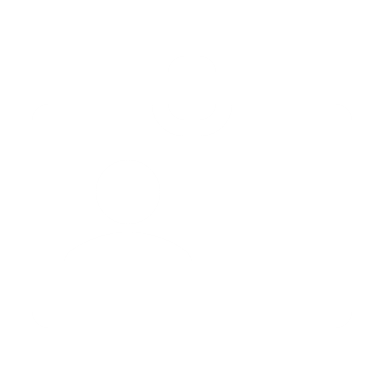 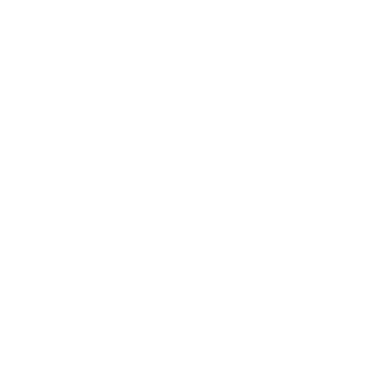 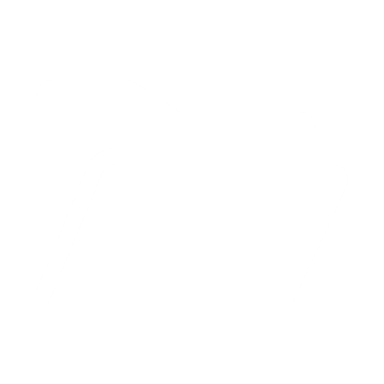 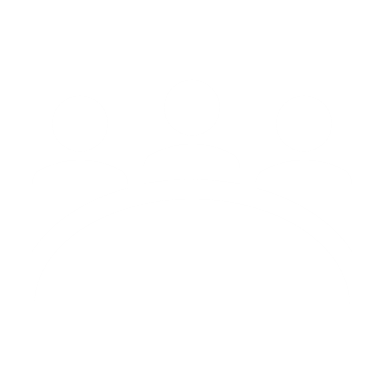 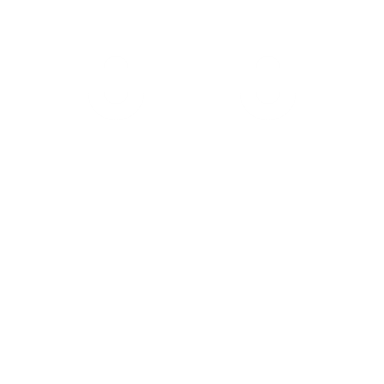 点击此处更换标题
在这里添加你的详细小段落文本内容，与标题相关并符合整体语言风格，将你需要表达的意思表述清楚完整，与设计排版相符合。
月度工作概况
在这里添加你的详细小段落文本内容，与标题相关并符合整体语言风格，将你需要表达的意思表述清楚完整，与设计排版相符合。
01
02
03
04
点击此处更换标题
点击此处更换标题
点击此处更换标题
点击此处更换标题
在这里添加你的详细小段落文本内容，与标题相关并符合整体语言风格，将你需要表达的意思表述清楚完整，与设计排版相符合。
在这里添加你的详细小段落文本内容，与标题相关并符合整体语言风格，将你需要表达的意思表述清楚完整，与设计排版相符合。
在这里添加你的详细小段落文本内容，与标题相关并符合整体语言风格，将你需要表达的意思表述清楚完整，与设计排版相符合。
在这里添加你的详细小段落文本内容，与标题相关并符合整体语言风格，将你需要表达的意思表述清楚完整，与设计排版相符合。
月度工作概况
在这里添加你的详细小段落文本内容，与标题相关并符合整体语言风格，将你需要表达的意思表述清楚完整，与设计排版相符合。
点击此处更换标题
点击此处更换标题
点击此处更换标题
点击此处更换标题
点击此处更换标题
在这里添加你的详细小段落文本内容，与标题相关并符合整体语言风格。
在这里添加你的详细小段落文本内容，与标题相关并符合整体语言风格。
在这里添加你的详细小段落文本内容，与标题相关并符合整体语言风格。
在这里添加你的详细小段落文本内容，与标题相关并符合整体语言风格。
此处添加详细文本描述，建议与标题相关并符合整体语言风格，语言描述尽量简洁生动。尽量将每页幻灯片的字数控制在200字以内，据统计每页幻灯片的最好控制在5分钟之内。此处添加详细文本描述，建议与标题相关并符合整体语言风格，语言描述尽量简洁生动。尽量将每页幻灯片的字数控制在200字以内，据统计每页幻灯片的最好控制在5分钟之内。
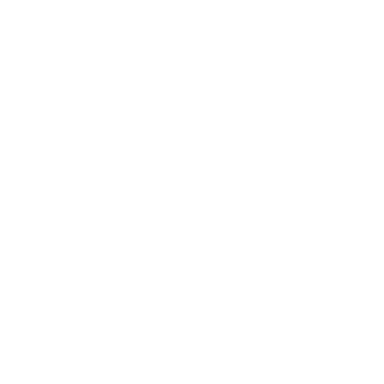 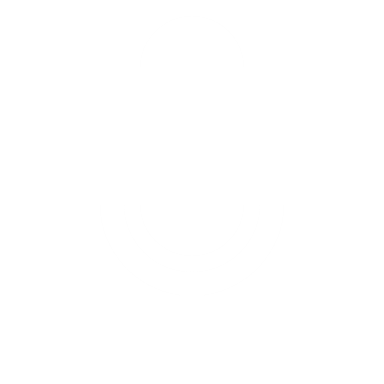 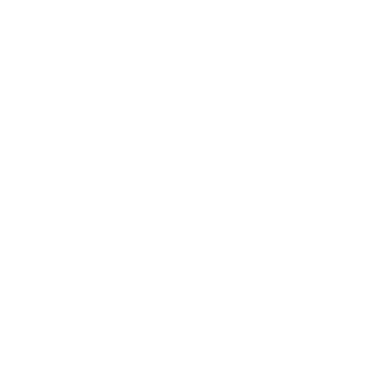 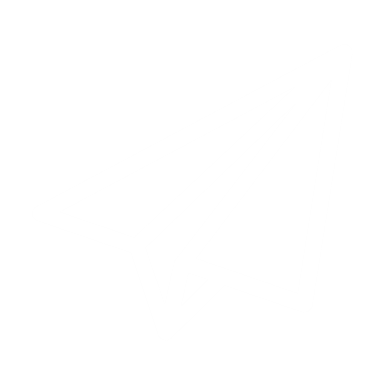 爱的箴言
03
此处添加详细文本描述，建议与标题相关并符合整体语言风格，语言描述尽量简洁生动。尽量将每页幻灯片的字数控制在200字以内，据统计每页幻灯片的最好控制在5分钟之内。
月度工作概况
在这里添加你的详细小段落文本内容，与标题相关并符合整体语言风格，将你需要表达的意思表述清楚完整，与设计排版相符合。
点击此处更换标题
在这里添加你的详细小段落文本内容，与标题相关并符合整体语言风格，将你需要表达的意思表述清楚完整，与设计排版相符合。
01
点击此处更换标题
点击此处更换标题
点击此处更换标题
在这里添加你的详细小段落文本内容，与标题相关并符合整体语言风格，将你需要表达的意思表述清楚完整，与设计排版相符合。
在这里添加你的详细小段落文本内容，与标题相关并符合整体语言风格，将你需要表达的意思表述清楚完整，与设计排版相符合。
在这里添加你的详细小段落文本内容，与标题相关并符合整体语言风格，将你需要表达的意思表述清楚完整，与设计排版相符合。
02
03
04
月度工作概况
在这里添加你的详细小段落文本内容，与标题相关并符合整体语言风格，将你需要表达的意思表述清楚完整，与设计排版相符合。
点击更换标题文本
点击更换标题文本
点击更换标题文本
点击更换标题文本
此处添加详细文本描述，建议与标题相关并符合整体语言风格，语言描述尽量简洁生动。尽量将每页幻灯片的字数控制在200字以内，据统计每页幻灯片的最好控制在5分钟之内。此处添加详细文本描述，建议与标题相关并符合整体语言风格，语言描述尽量简洁生动。尽量将每页幻灯片的字数控制在200字以内，据统计每页幻灯片的最好控制在5分钟之内。
月度工作概况
在这里添加你的详细小段落文本内容，与标题相关并符合整体语言风格，将你需要表达的意思表述清楚完整，与设计排版相符合。
更改标题
10%
a.
更改标题
点击此处更换标题
点击此处更换标题
点击此处更换标题
点击此处更换标题
更改标题
20%
40%
此处添加详细文本描述，建议与标题相关并符合整体语言风格，语言描述尽量简洁生动。
此处添加详细文本描述，建议与标题相关并符合整体语言风格，语言描述尽量简洁生动。
此处添加详细文本描述，建议与标题相关并符合整体语言风格，语言描述尽量简洁生动。
此处添加详细文本描述，建议与标题相关并符合整体语言风格，语言描述尽量简洁生动。
b.
更改标题
30%
c.
d.
月度工作概况
在这里添加你的详细小段落文本内容，与标题相关并符合整体语言风格，将你需要表达的意思表述清楚完整，与设计排版相符合。
点击此处更换标题
点击此处更换标题
点击此处更换标题
点击此处更换标题
标题文本
标题文本
标题文本
标题文本
标题文本
01
03
此处添加详细文本描述，建议与标题相关并符合整体语言风格，语言描述尽量简洁生动。
此处添加详细文本描述，建议与标题相关并符合整体语言风格，语言描述尽量简洁生动。
此处添加详细文本描述，建议与标题相关并符合整体语言风格，语言描述尽量简洁生动。
此处添加详细文本描述，建议与标题相关并符合整体语言风格，语言描述尽量简洁生动。
02
04
天长地久
04
此处添加详细文本描述，建议与标题相关并符合整体语言风格，语言描述尽量简洁生动。尽量将每页幻灯片的字数控制在200字以内，据统计每页幻灯片的最好控制在5分钟之内。
月度工作概况
在这里添加你的详细小段落文本内容，与标题相关并符合整体语言风格，将你需要表达的意思表述清楚完整，与设计排版相符合。
点击此处更换标题
点击此处更换标题
点击此处更换标题
点击此处更换标题
此处添加详细文本描述，建议与标题相关并符合整体语言风格，语言描述尽量简洁生动。
此处添加详细文本描述，建议与标题相关并符合整体语言风格，语言描述尽量简洁生动。
此处添加详细文本描述，建议与标题相关并符合整体语言风格，语言描述尽量简洁生动。
此处添加详细文本描述，建议与标题相关并符合整体语言风格，语言描述尽量简洁生动。
月度工作概况
在这里添加你的详细小段落文本内容，与标题相关并符合整体语言风格，将你需要表达的意思表述清楚完整，与设计排版相符合。
点击此处更换标题
点击此处更换标题
点击此处更换标题
点击此处更换标题
此处添加详细文本描述，建议与标题相关并符合整体语言风格，语言描述尽量简洁生动。
此处添加详细文本描述，建议与标题相关并符合整体语言风格，语言描述尽量简洁生动。
此处添加详细文本描述，建议与标题相关并符合整体语言风格，语言描述尽量简洁生动。
此处添加详细文本描述，建议与标题相关并符合整体语言风格，语言描述尽量简洁生动。
12%
25%
13%
50%
月度工作概况
在这里添加你的详细小段落文本内容，与标题相关并符合整体语言风格，将你需要表达的意思表述清楚完整，与设计排版相符合。
点击此处更换标题
点击此处更换标题
点击此处更换标题
点击此处更换标题
此处添加详细文本描述，建议与标题相关并符合整体语言风格，语言描述尽量简洁生动。
此处添加详细文本描述，建议与标题相关并符合整体语言风格，语言描述尽量简洁生动。
此处添加详细文本描述，建议与标题相关并符合整体语言风格，语言描述尽量简洁生动。
此处添加详细文本描述，建议与标题相关并符合整体语言风格，语言描述尽量简洁生动。
月度工作概况
在这里添加你的详细小段落文本内容，与标题相关并符合整体语言风格，将你需要表达的意思表述清楚完整，与设计排版相符合。
点击此处更换标题
点击此处更换标题
点击此处更换标题
点击此处更换标题
50%
此处添加详细文本描述，建议与标题相关并符合整体语言风格，语言描述尽量简洁生动。
此处添加详细文本描述，建议与标题相关并符合整体语言风格，语言描述尽量简洁生动。
此处添加详细文本描述，建议与标题相关并符合整体语言风格，语言描述尽量简洁生动。
此处添加详细文本描述，建议与标题相关并符合整体语言风格，语言描述尽量简洁生动。
60%
70%
90%
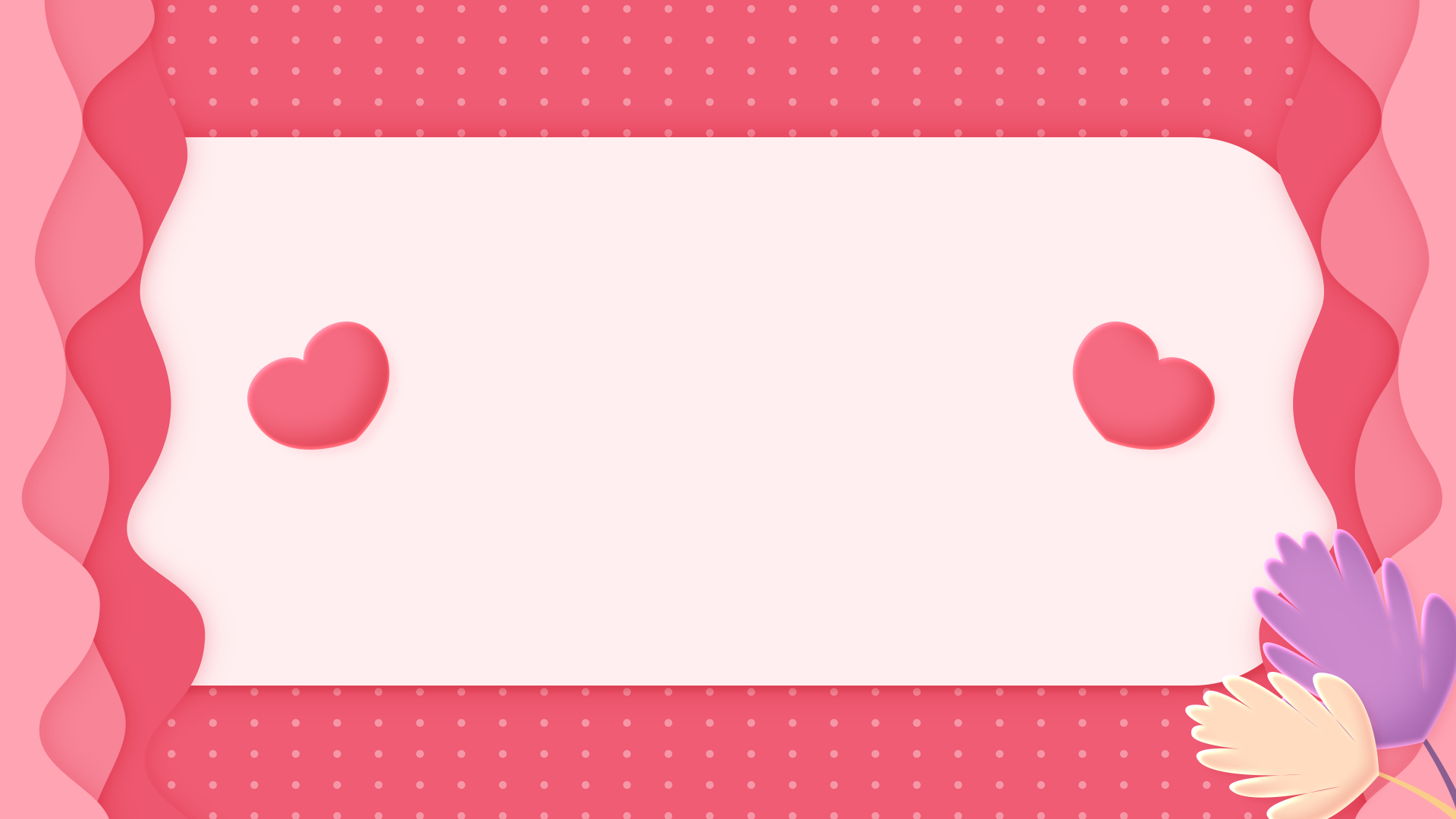 谢谢观看
汇报人：PPT营  汇报时间：20XX.05.14
在这里添加你的详细小段落文本内容，与标题相关并符合整体语言风格，将你需要表达的意思表述清楚完整，与设计排版相符合。
[Speaker Notes: 本PPT模板部分元素使用了幻灯片母版制作。如果需要修改，点击-视图-幻灯片母版-修改 完成后关闭编辑母版即可。]
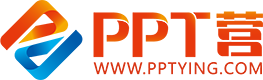 10000+套精品PPT模板全部免费下载
PPT营
www.pptying.com
[Speaker Notes: 模板来自于 https://www.pptying.com    【PPT营】]